Who: ASGWhat: Extremist group Where: Philippines When:1990’sWhy: establish Islamic state
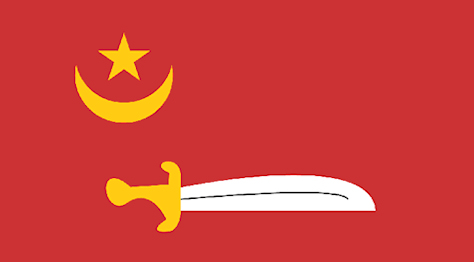 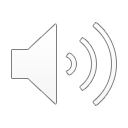 founder & objectives
Abdurajak Abubakar Janjalani
Fought in Afghan-soviet war
marginalization of Muslims 
Possession of Islamic state
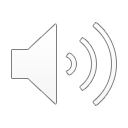 Evolution of leadership
Internal Struggles
Death of leader        disorientation
Financial difficulties 
Interpretation of religion
External Pressures
Military counterterrorism actions
Kidnapping Ransoms 
Disruption of funding
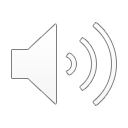 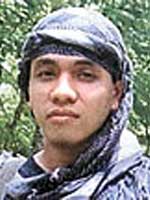 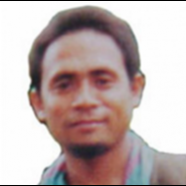 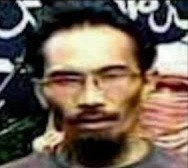 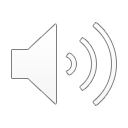 Current status
2014 last sighting 
Hatib Hajan Sawadjaan
Unsuccessful in establishing Islamic state 
Loss of control and power
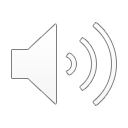